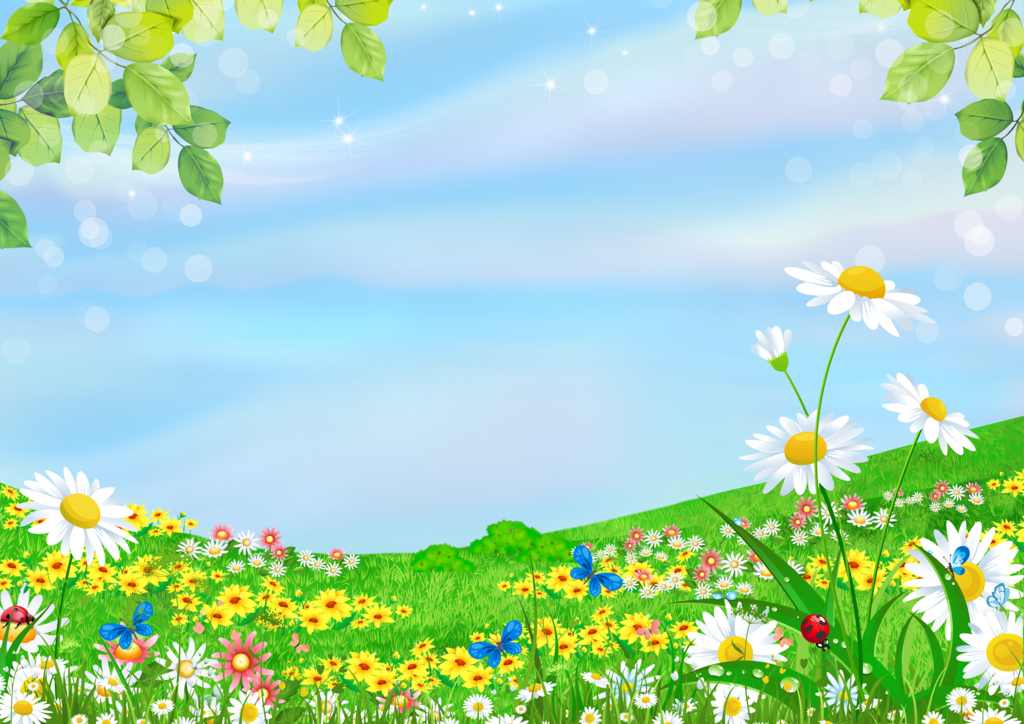 Здравствуй, ЛЕТО!
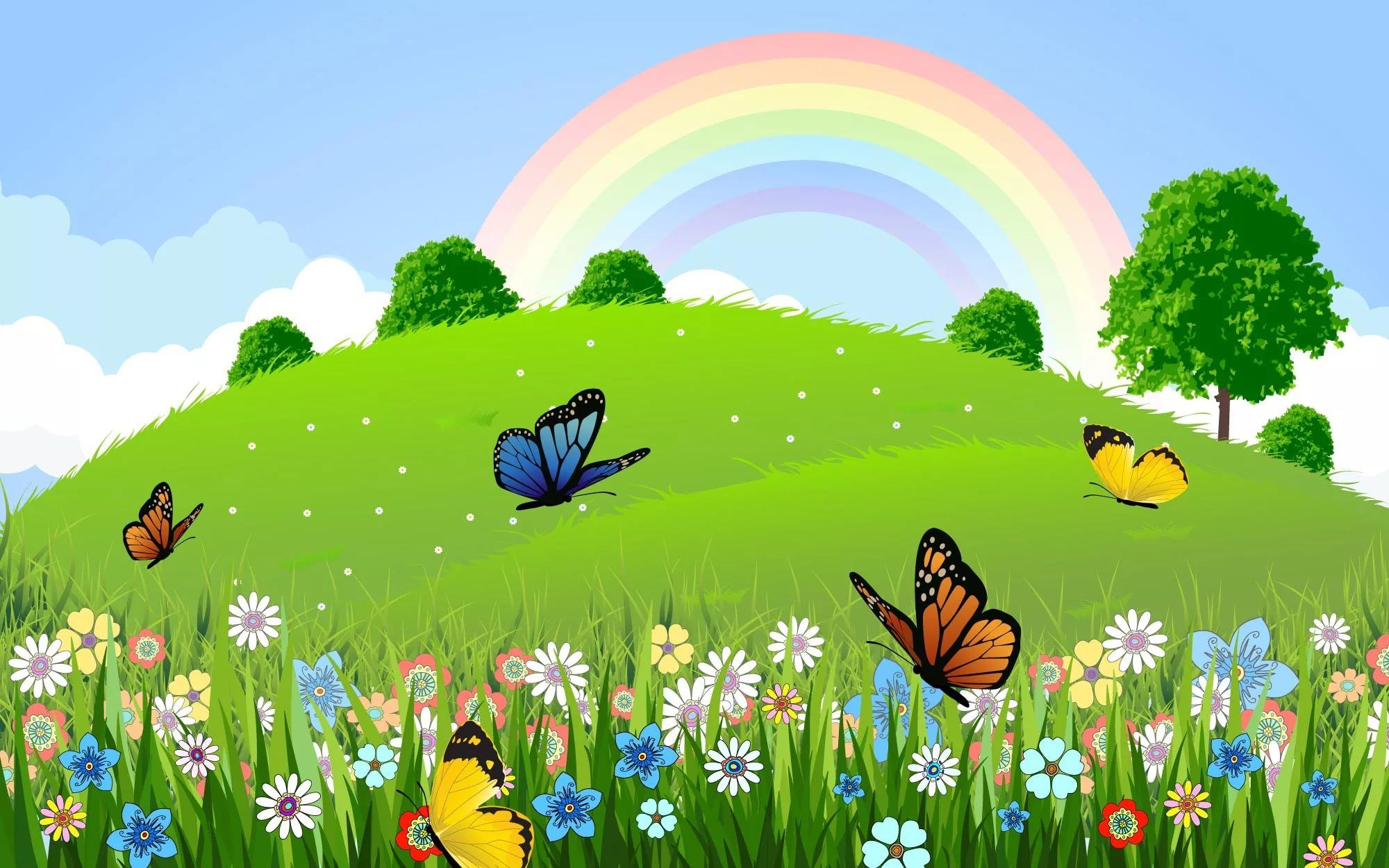 Лето – удивительная пора года.
Лето – маленькая страна чудес.
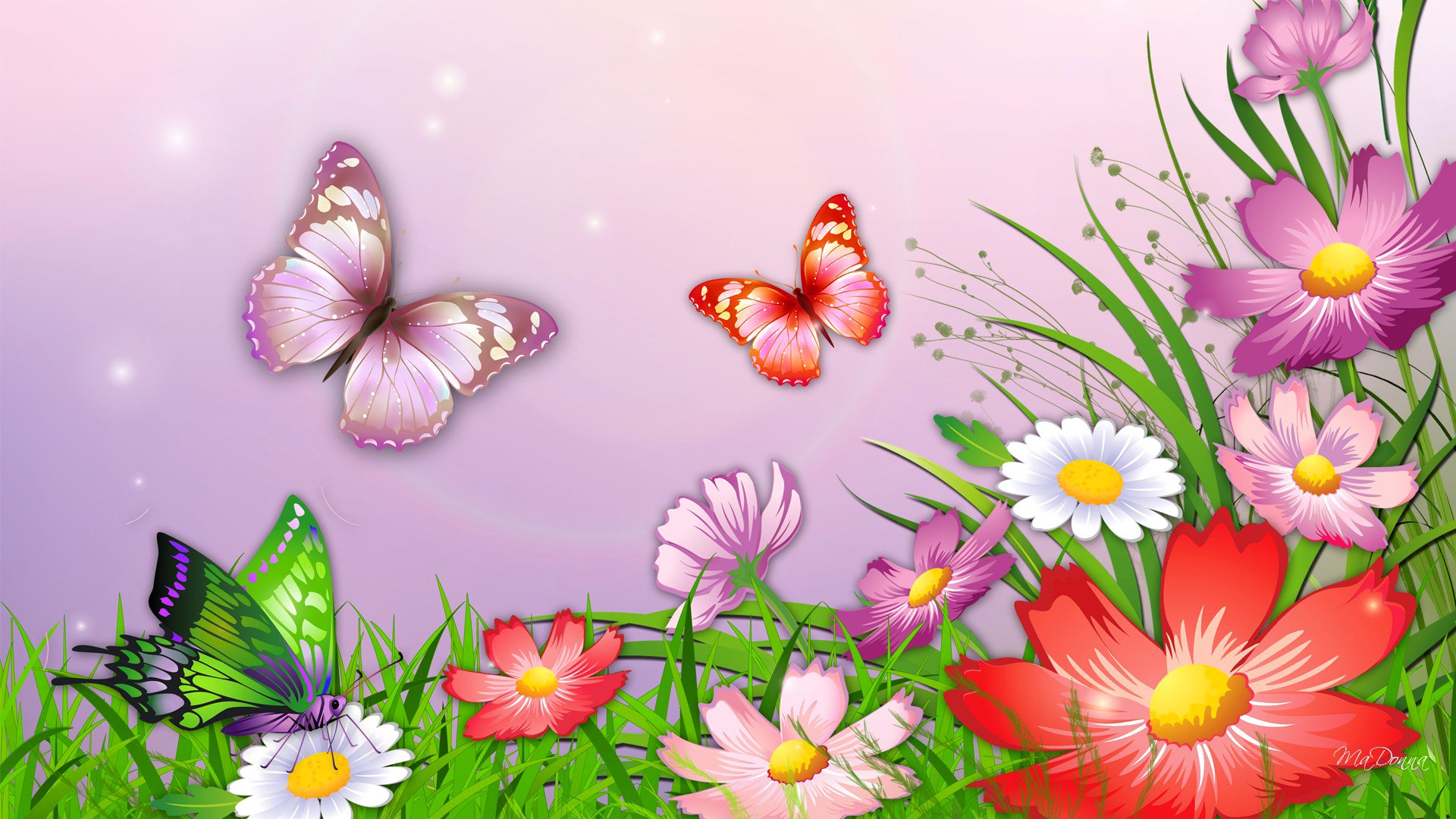 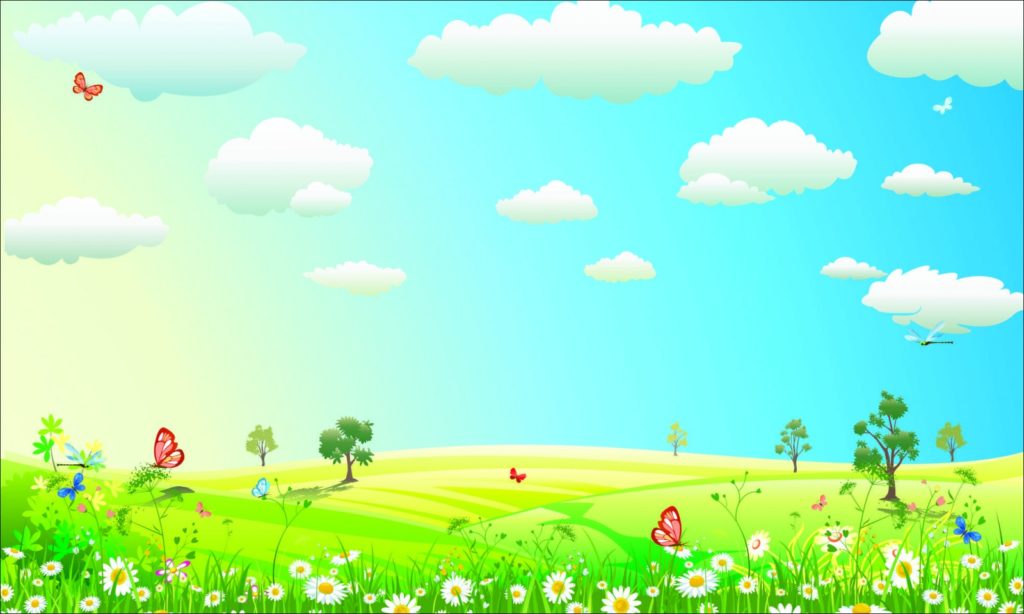 Лето – это сладкий сон.
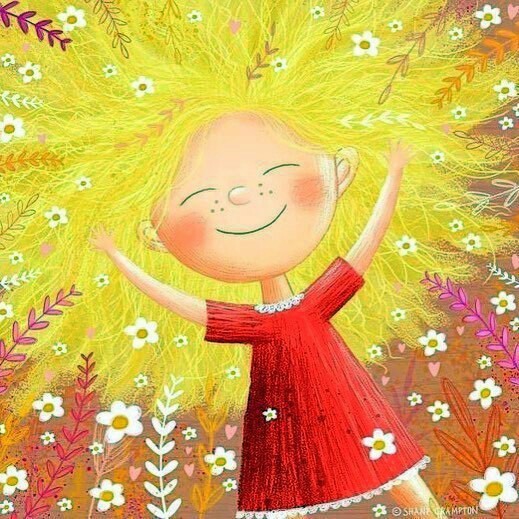 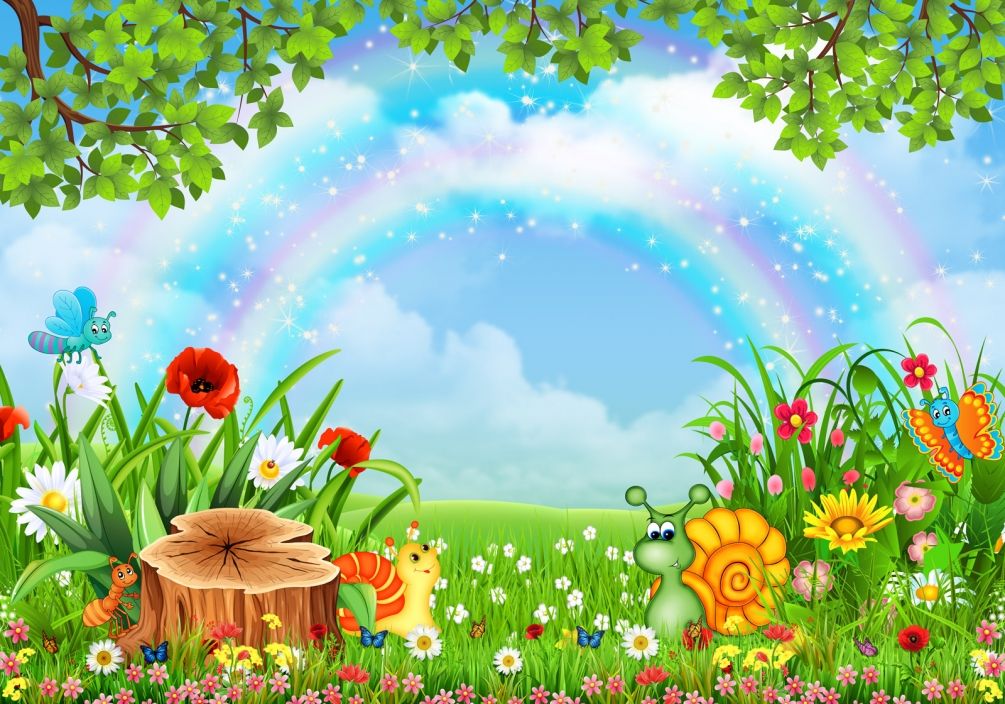 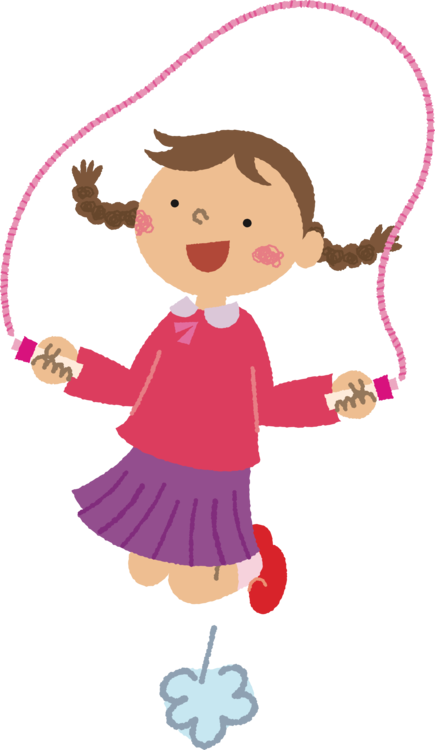 Лето – это игры на свежем воздухе.
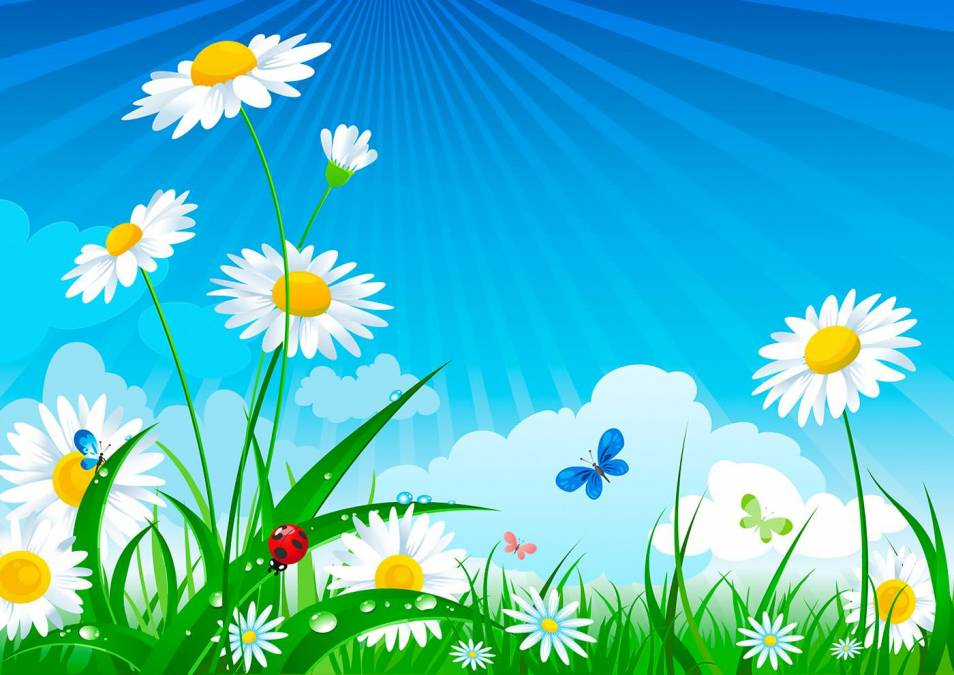 Лето – волшебная сказка.
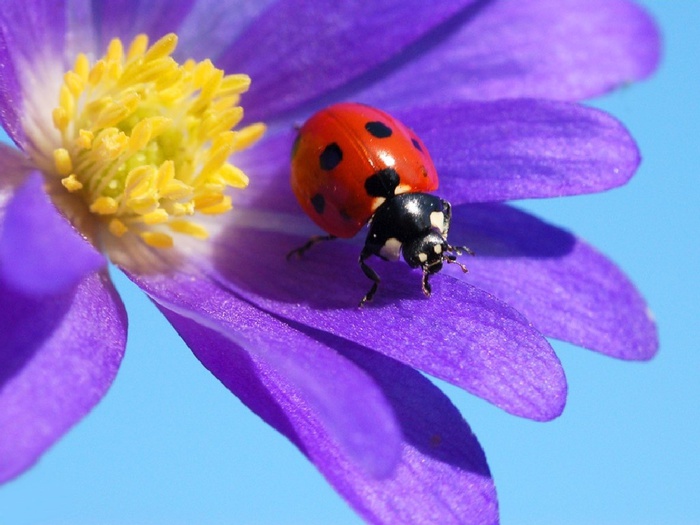 Лето – сезон ярких эмоций.
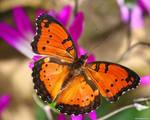 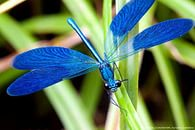 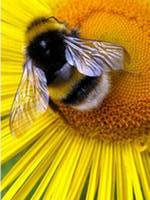 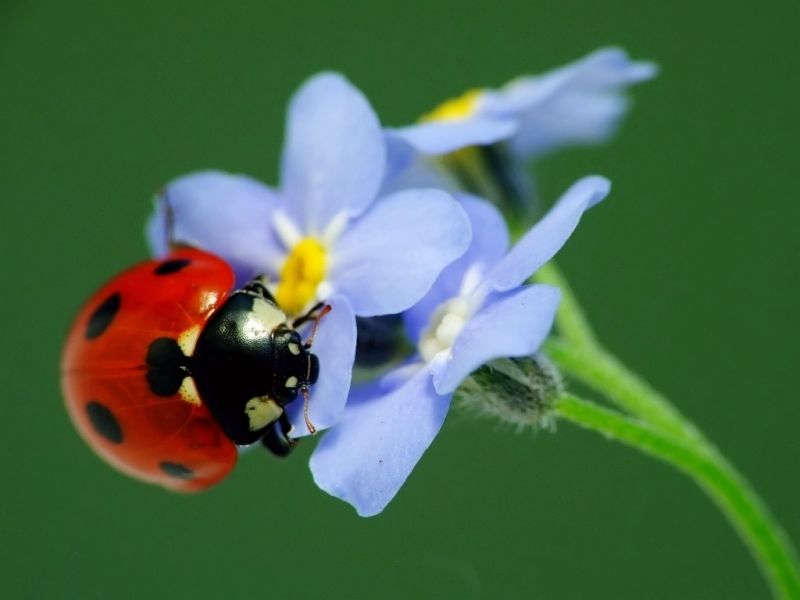 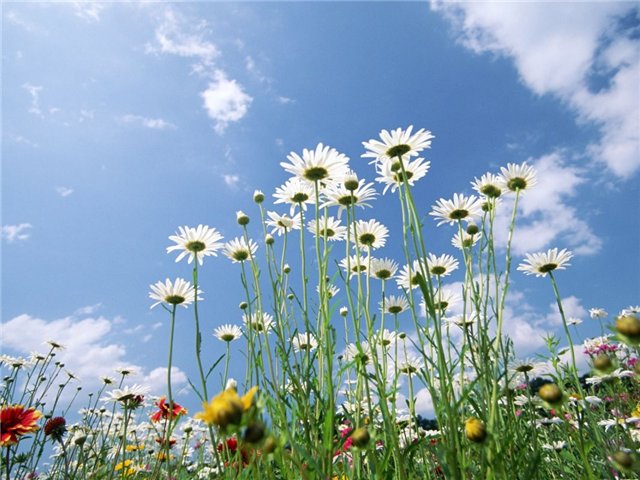 Лето – это маленькая жизнь.
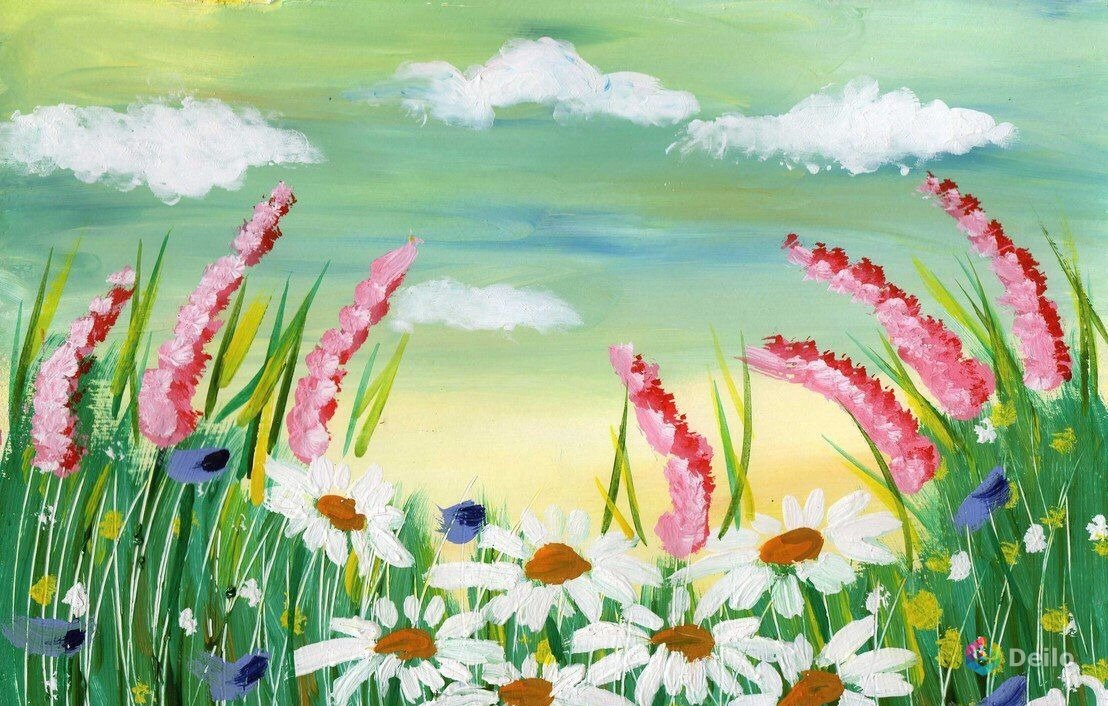 Лето – яркий наряд природы.
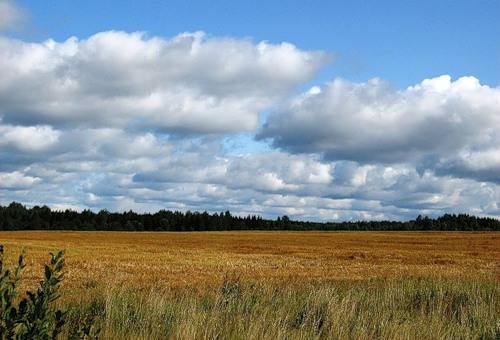 Лето – жаркая пора.
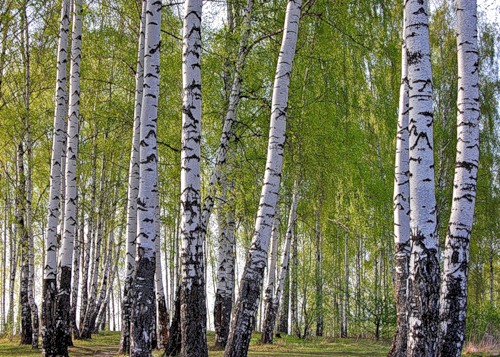 Хорошо в берёзовой роще в летнюю знойную пору!
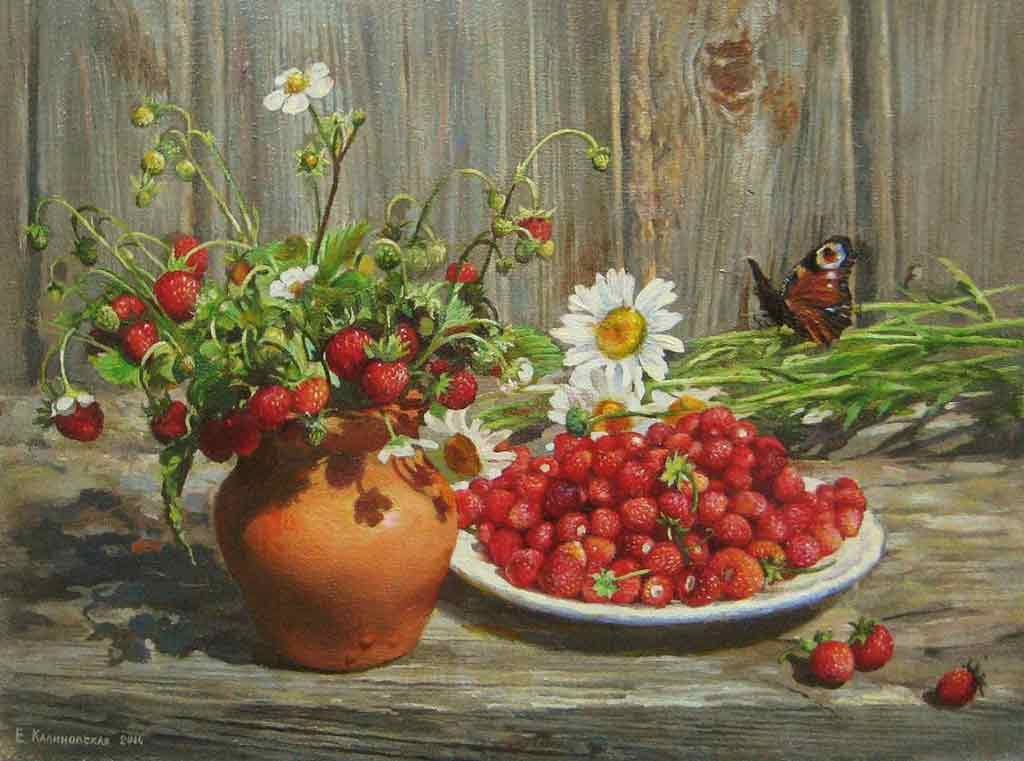 Художники любят рисовать лето.
Лето – время собирать дары природы: ягоды и грибы.
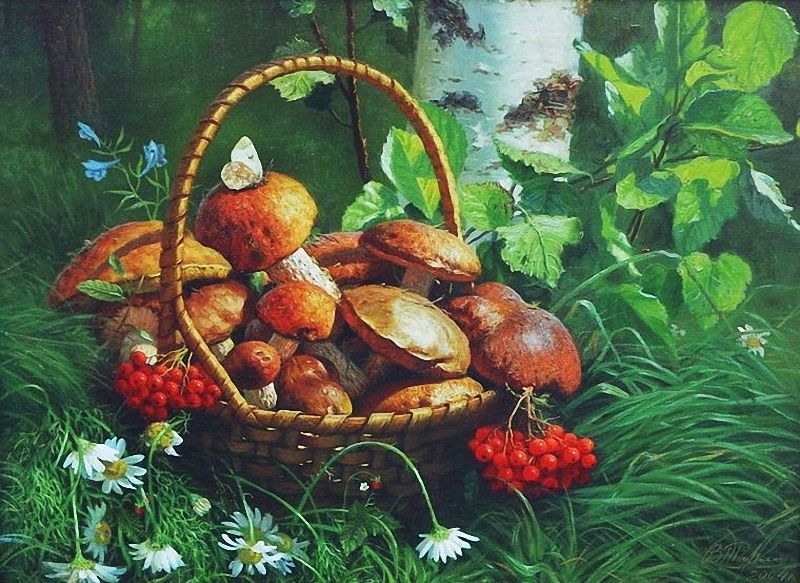 Дарам природы рады лесные жители и гости.
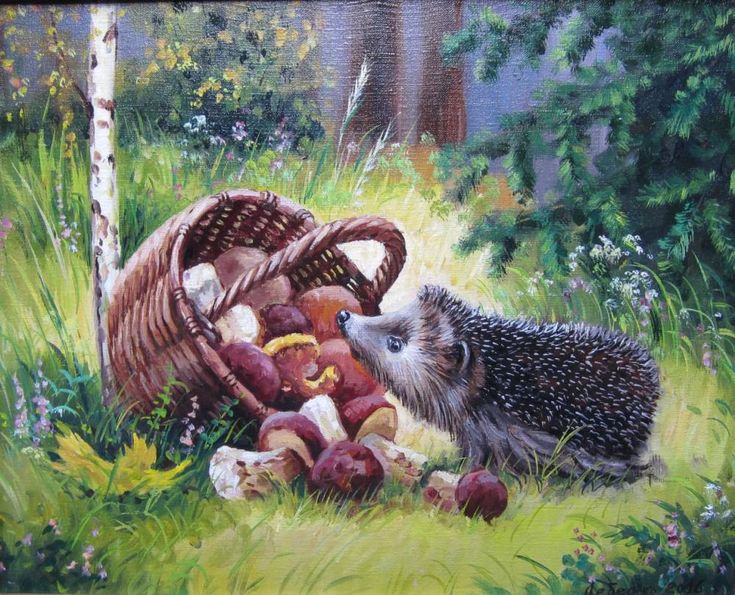 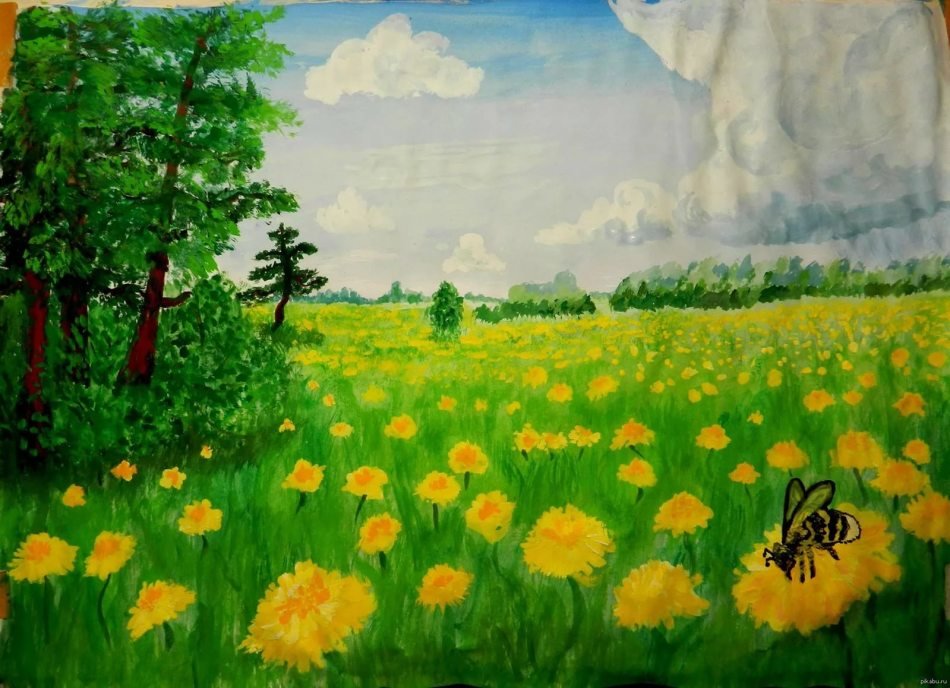 Лето – красивая пора года.
Задание: Нарисуй своё лето.
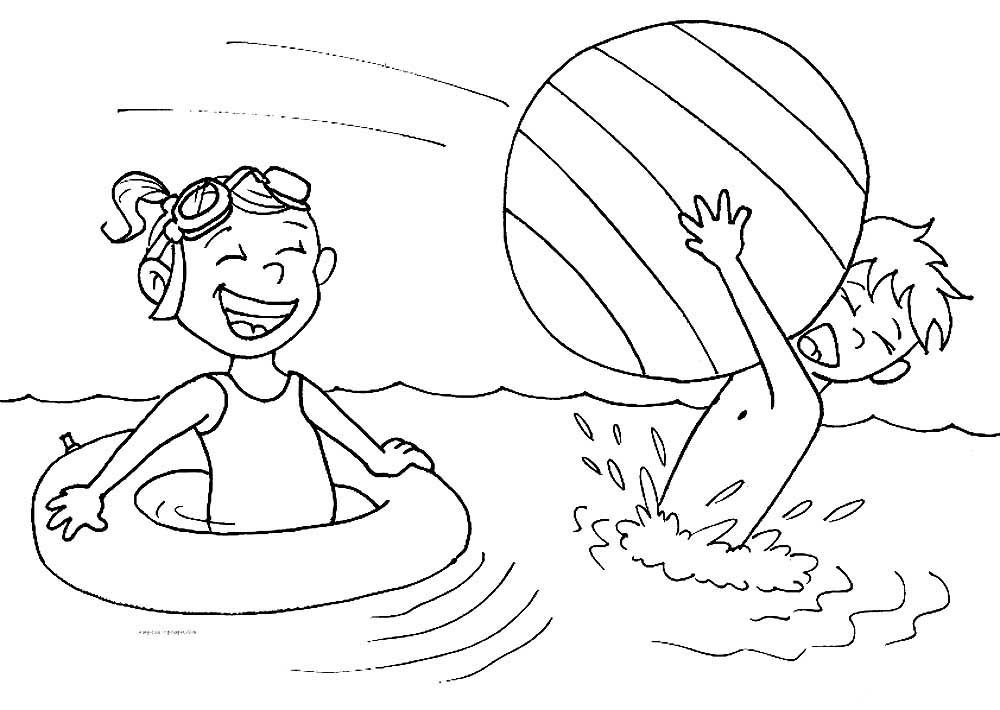 Рисунок «Лето – весёлая пора!»
Рисунок «Здравствуй, лето!»
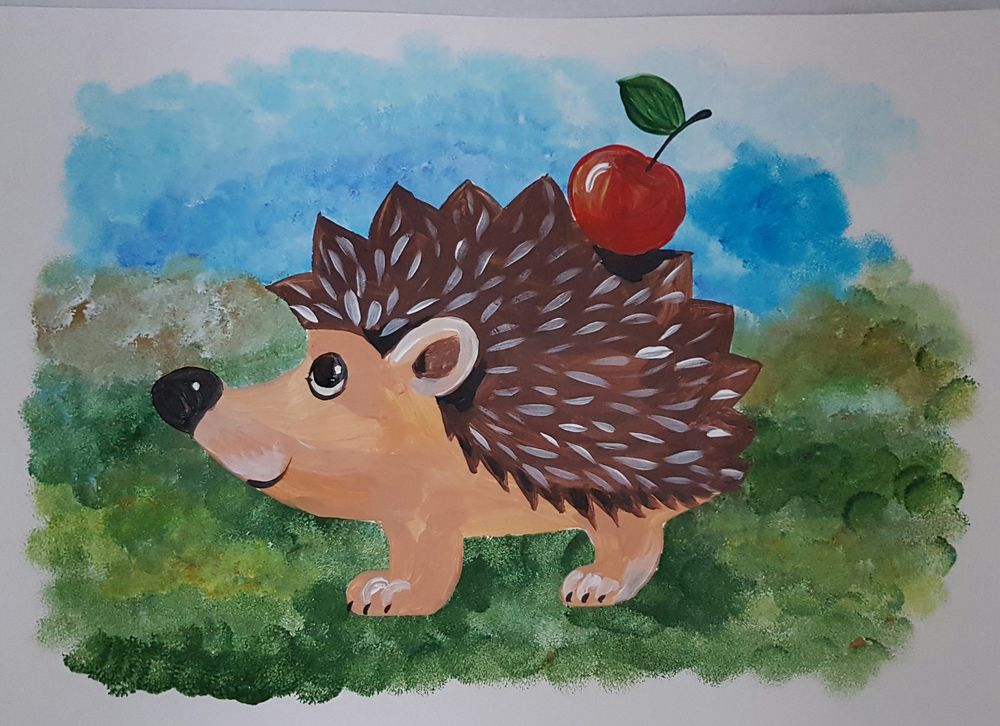 Рисунок «Лучезарный летний день»
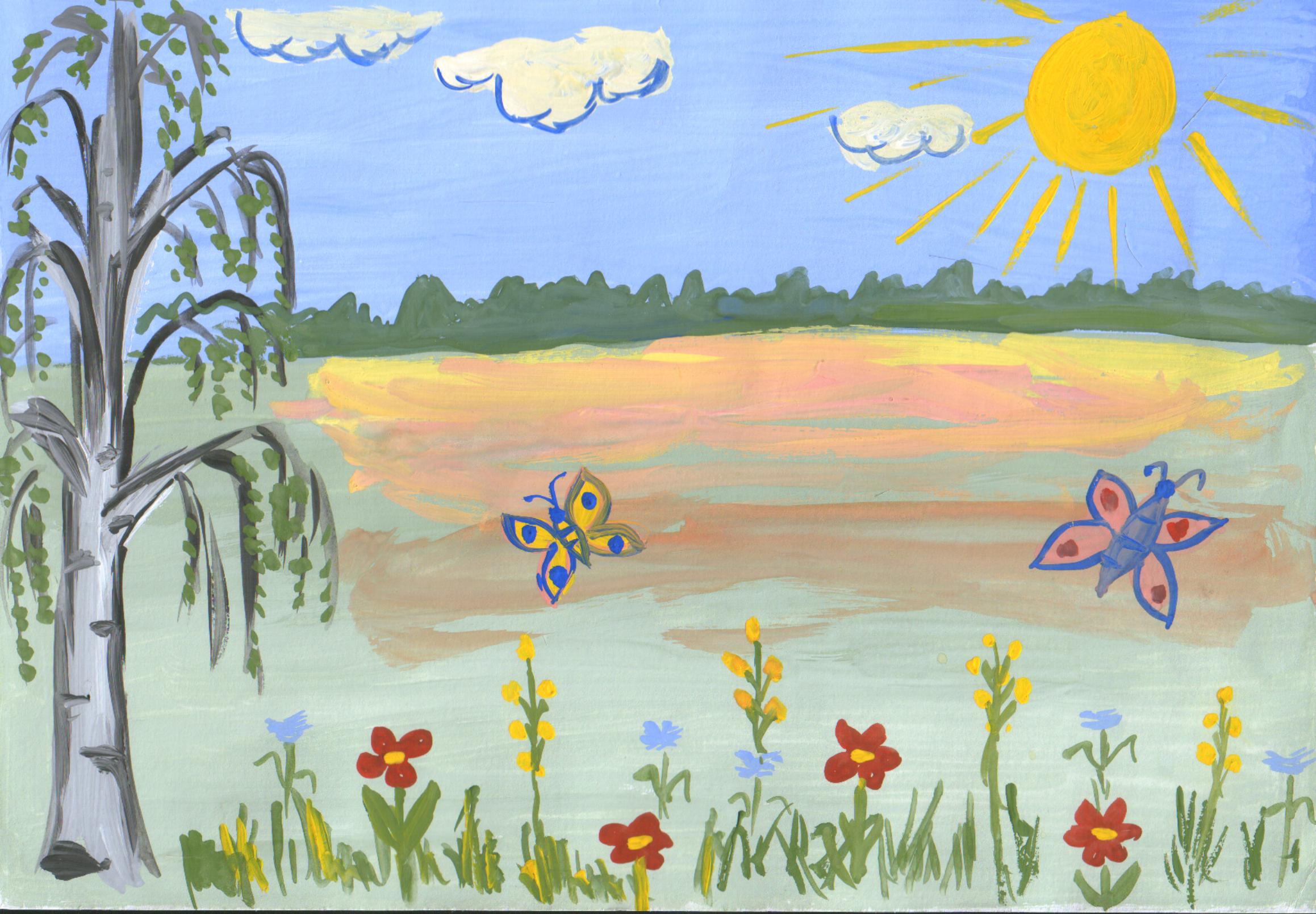 «Лето – любимая пора года!»
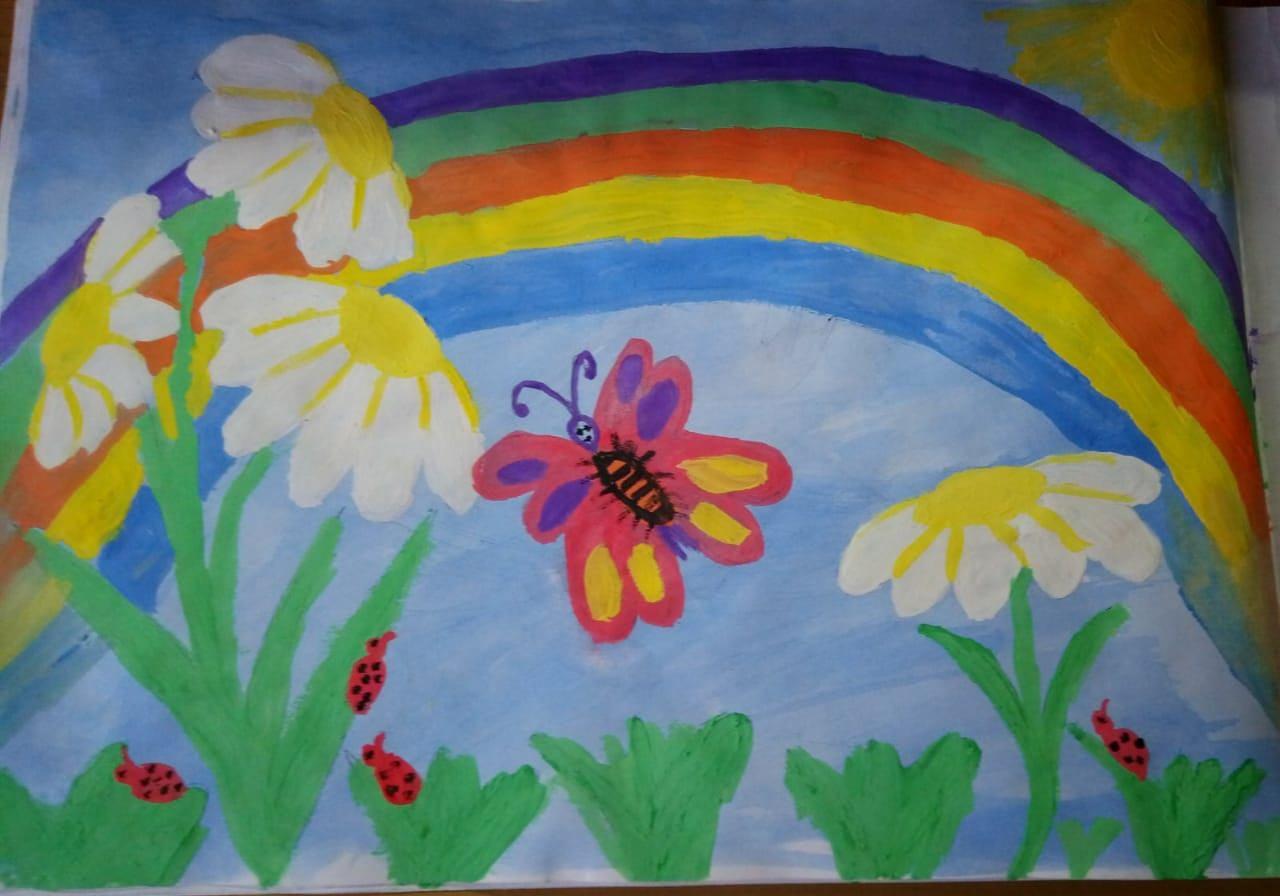 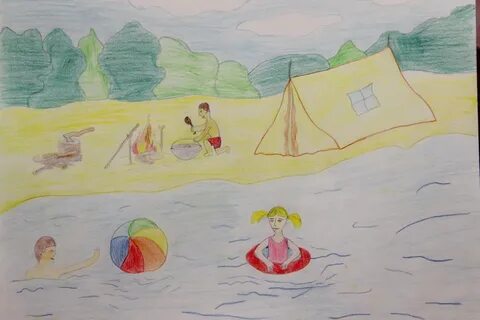 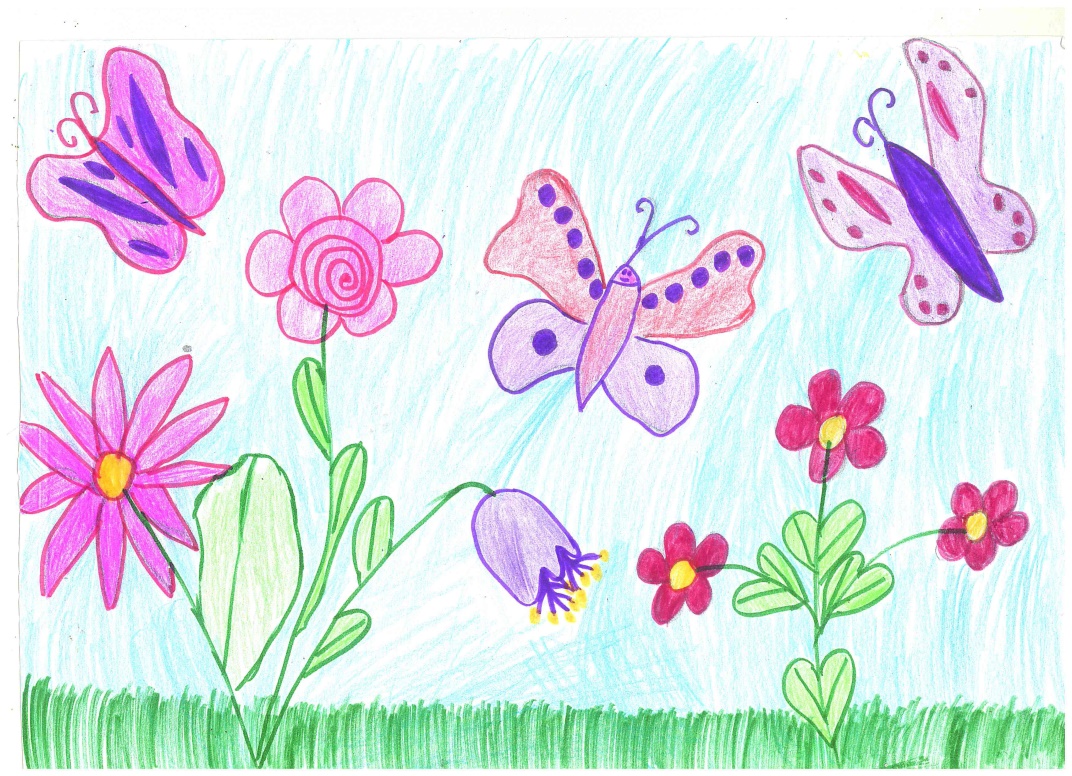 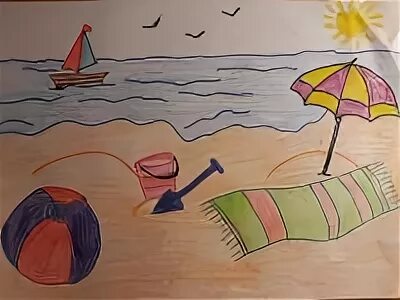